Willkommen bei BigBlueButtonBitte beachten sie folgende Regeln
Lassen Sie Ihr Mikro auf „Stumm“ und Ihre Kamera erstmal aus


Wenn Sie von Ihrem Dozierenden aufgefordert werden, dann können Sie Ihr Mikro auf „Laut“ setzen und Ihre Kamera aktivieren 


Bei der Verwendung der Kamera, achten Sie bitte auf Ihren Hintergrund


Melden Sie sich über Status-Icons (Klick auf Ihren Namen in der TN Liste) 


Wenn Sie die Konferenz verlassen möchten, dann klicken Sie bitte rechts oben auf „Ausloggen“ (und NICHT auf „Beende Konferenz“)
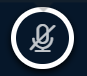 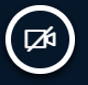 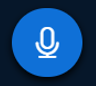 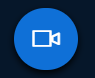 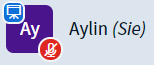 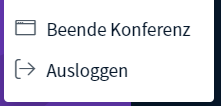 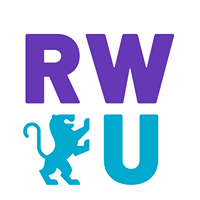 Whiteboardfolie